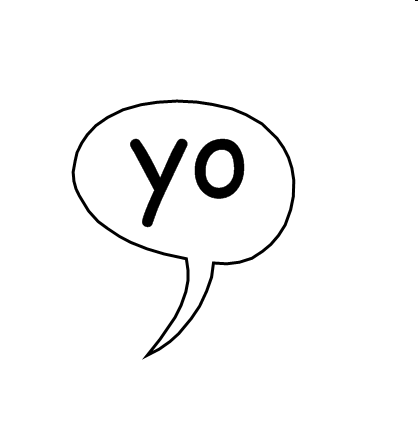 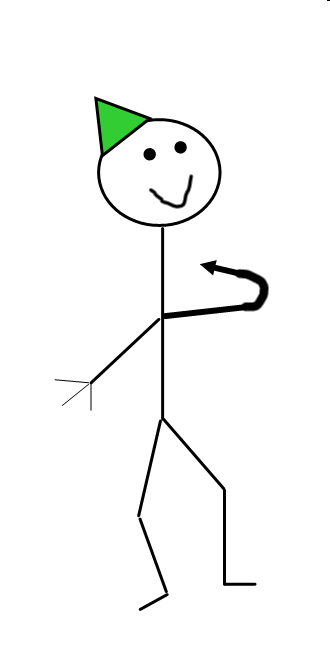 1ª persona singular
A
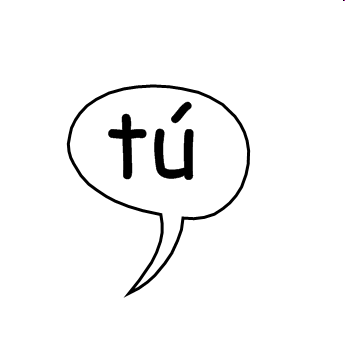 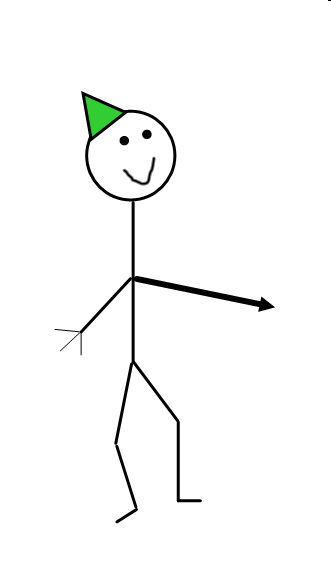 2ª persona singular (informal o familiar)
Hola !!
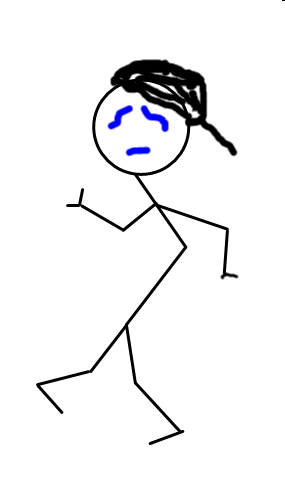 A
B
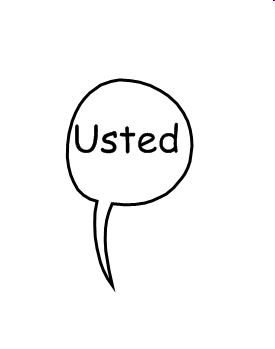 2ª persona singular 
(formal en España)

Formal o informal (centro y Sudamérica)
Sí
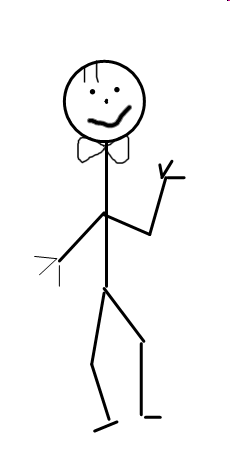 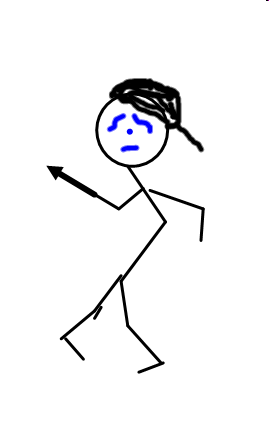 A
B
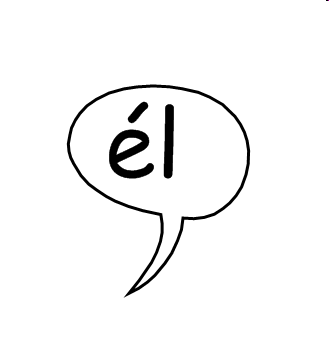 3ª persona singular (masculino)
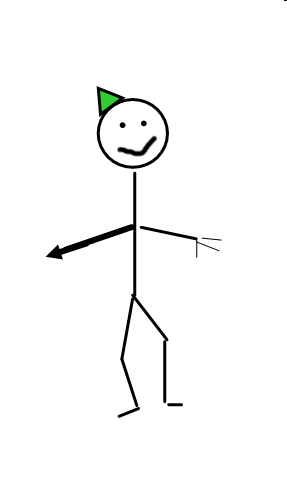 Sí
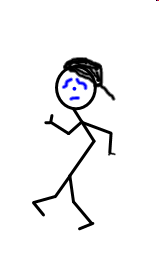 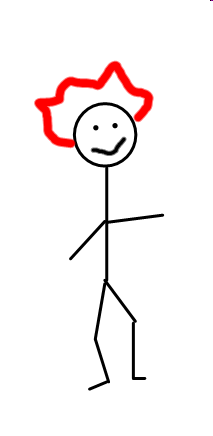 A
B
c
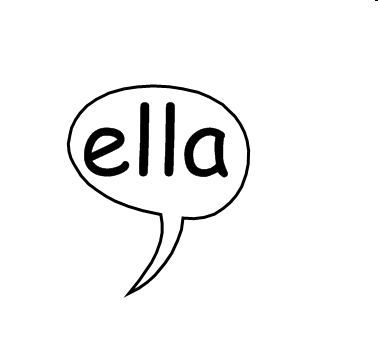 3ª persona singular
(femenino)
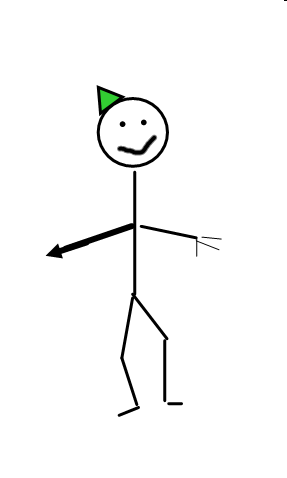 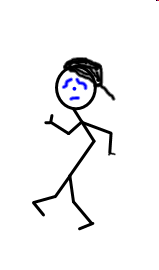 Sí
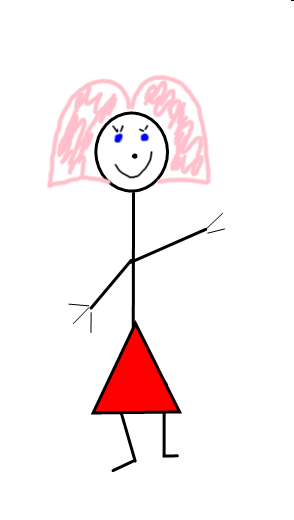 A
B
c
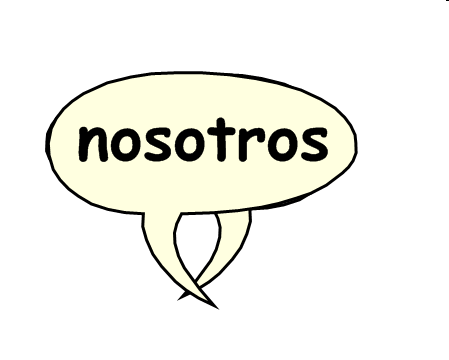 1ª persona plural (grupo masculino)
(Grupo mixto: Chicos y chicas)

Yo y uno más
Yo y dos más
Yo y tres más
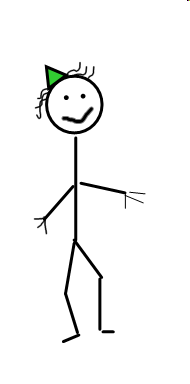 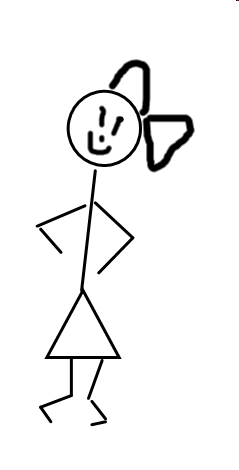 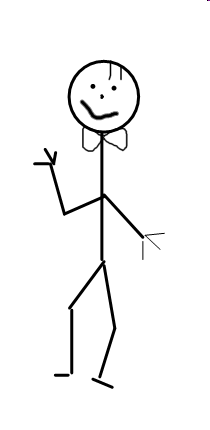 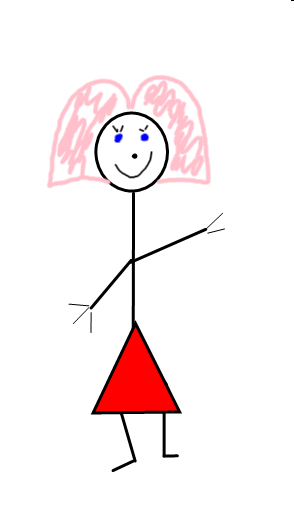 A
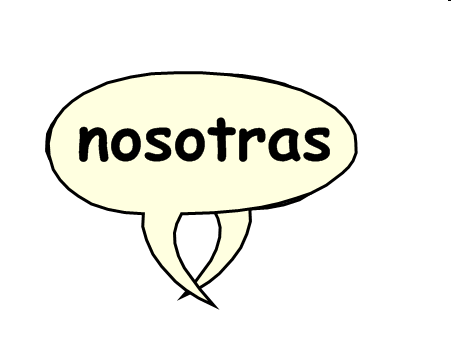 1ª persona plural (grupo femenino)

yo y una más
Yo y dos más
Yo y tres más
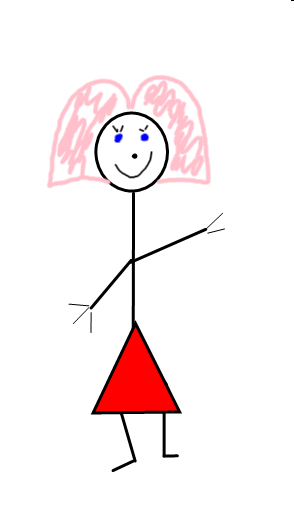 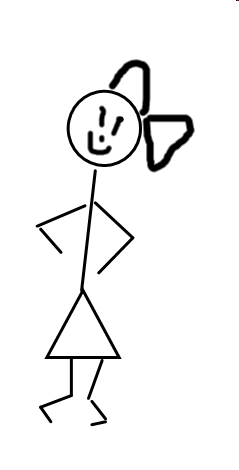 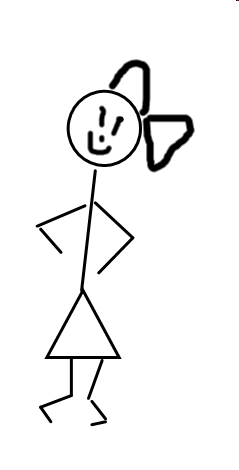 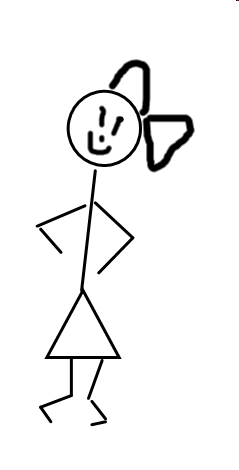 2ª persona plural (España- informal)
(grupo masculino)
  (Grupo mixto:
masculino y femenino)

tú y uno más
tú y dos más
tú y tres más
Hola
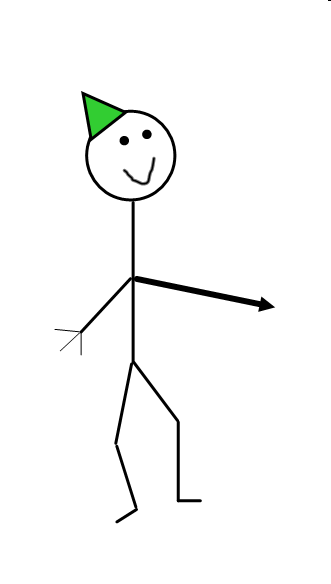 vosotros
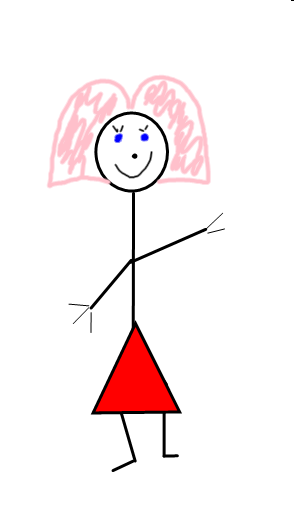 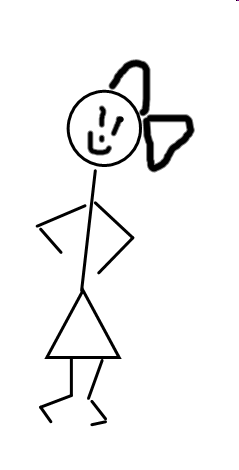 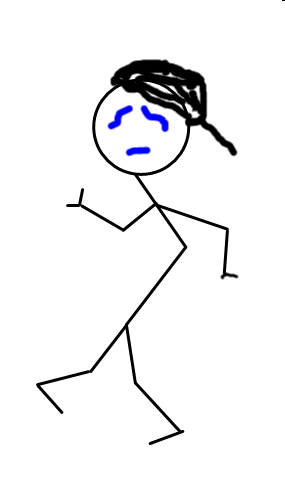 A
B
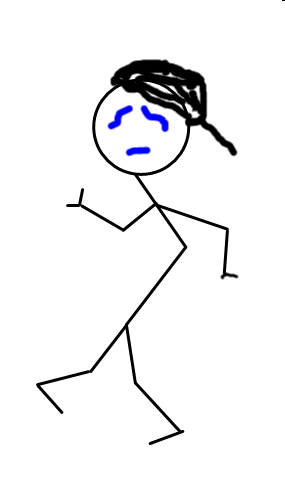 2ª persona plural 
(informal en España) 
(grupo femenino)

tú y uno más
tú y dos más
tú y tres más
Hola
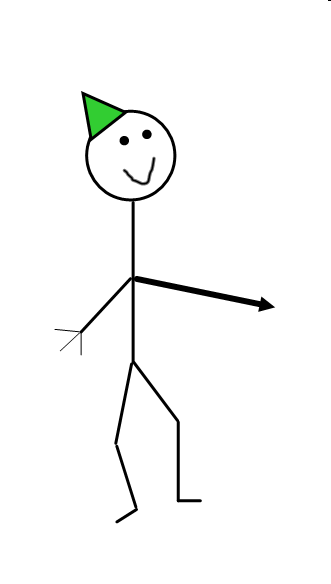 vosotras
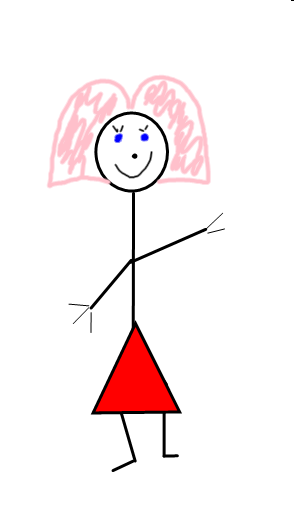 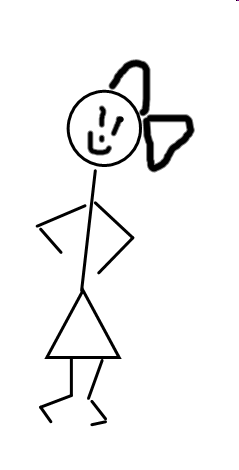 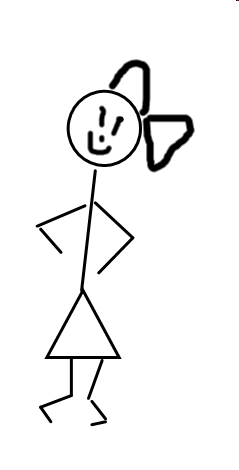 A
B
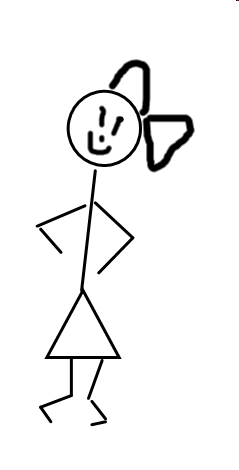 Hola
2ª persona plural 
(formal en España)

(informal en Centro y Sur de América)

ud y uno más
ud y dos más
ud y tres más
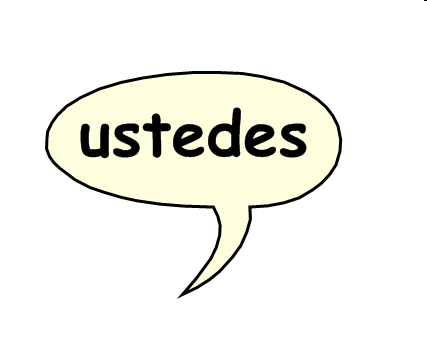 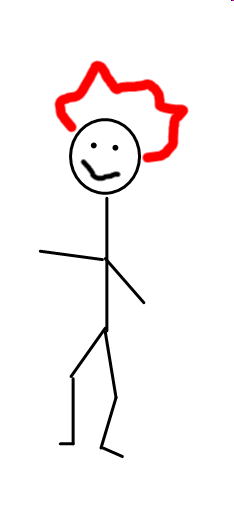 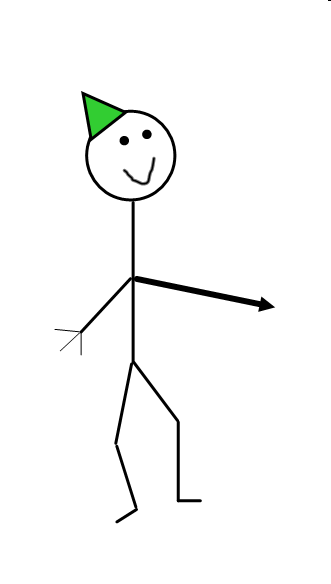 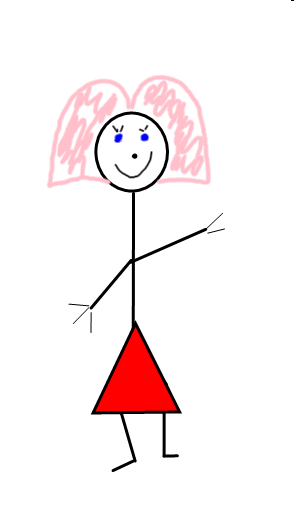 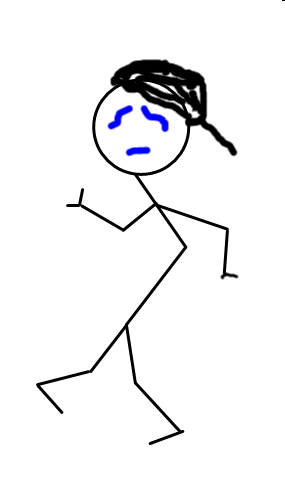 B
A
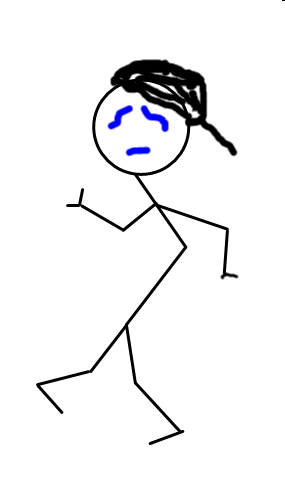 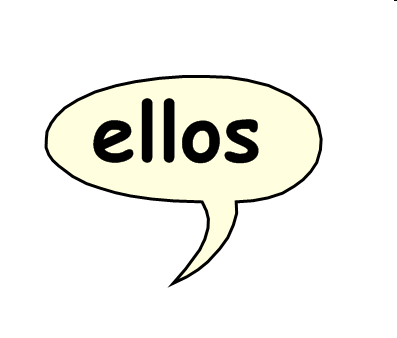 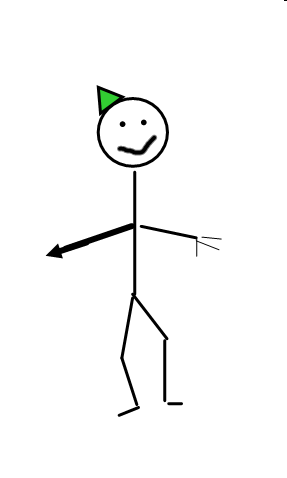 3ª persona plural – 
(grupo masculino) 
(grupo misto; masculino y femenino)

Él y uno más 
Él y dos mas
Él y tres más
Sí
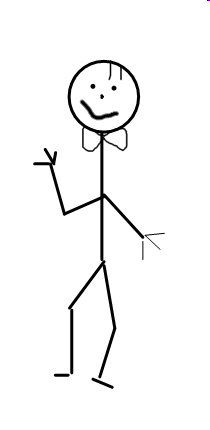 A
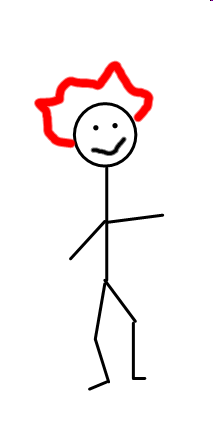 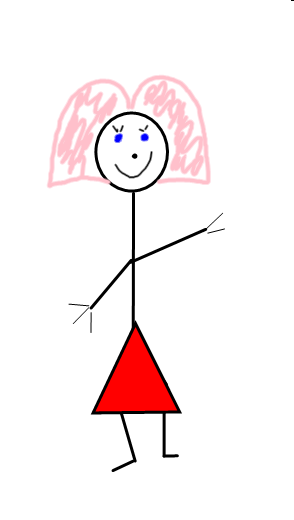 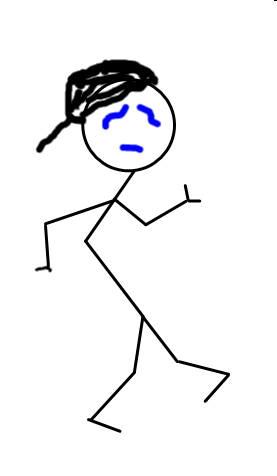 B
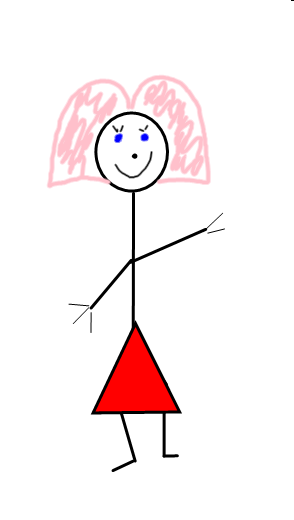 c
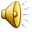 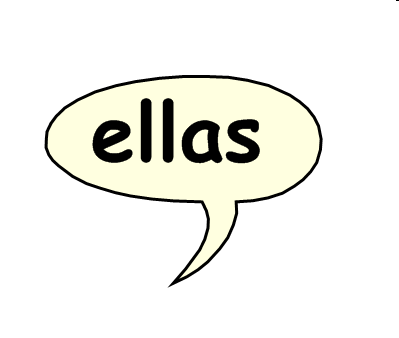 3ª persona plural – (grupo femenino)

ella y una más 
ella y dos mas
ella y tres más
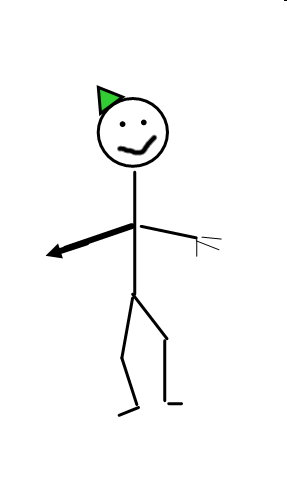 Sí
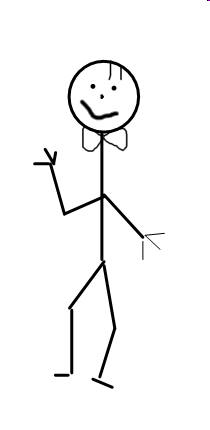 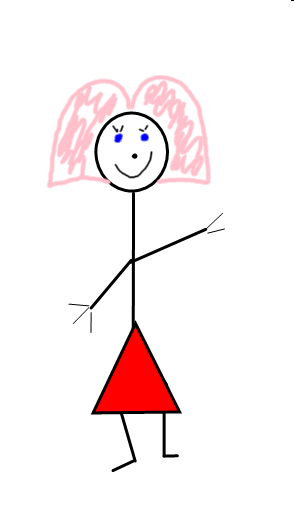 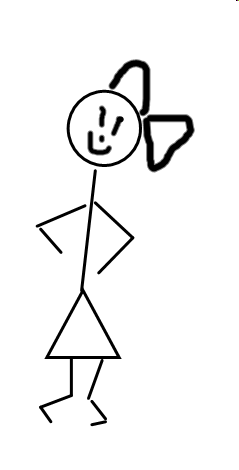 A
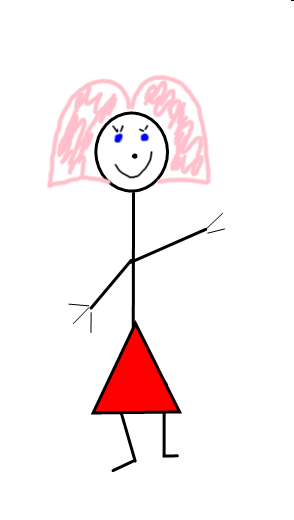 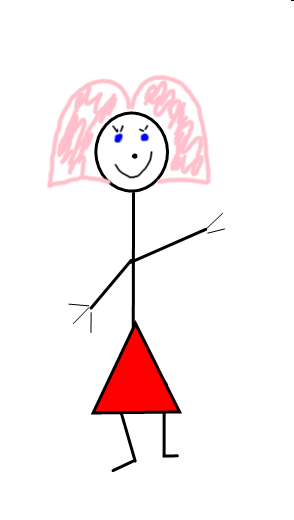 B
c
Pronombres (personales)
singular
plural
Práctica- Ejemplos
Más ejemplos